워크시트 중학생용
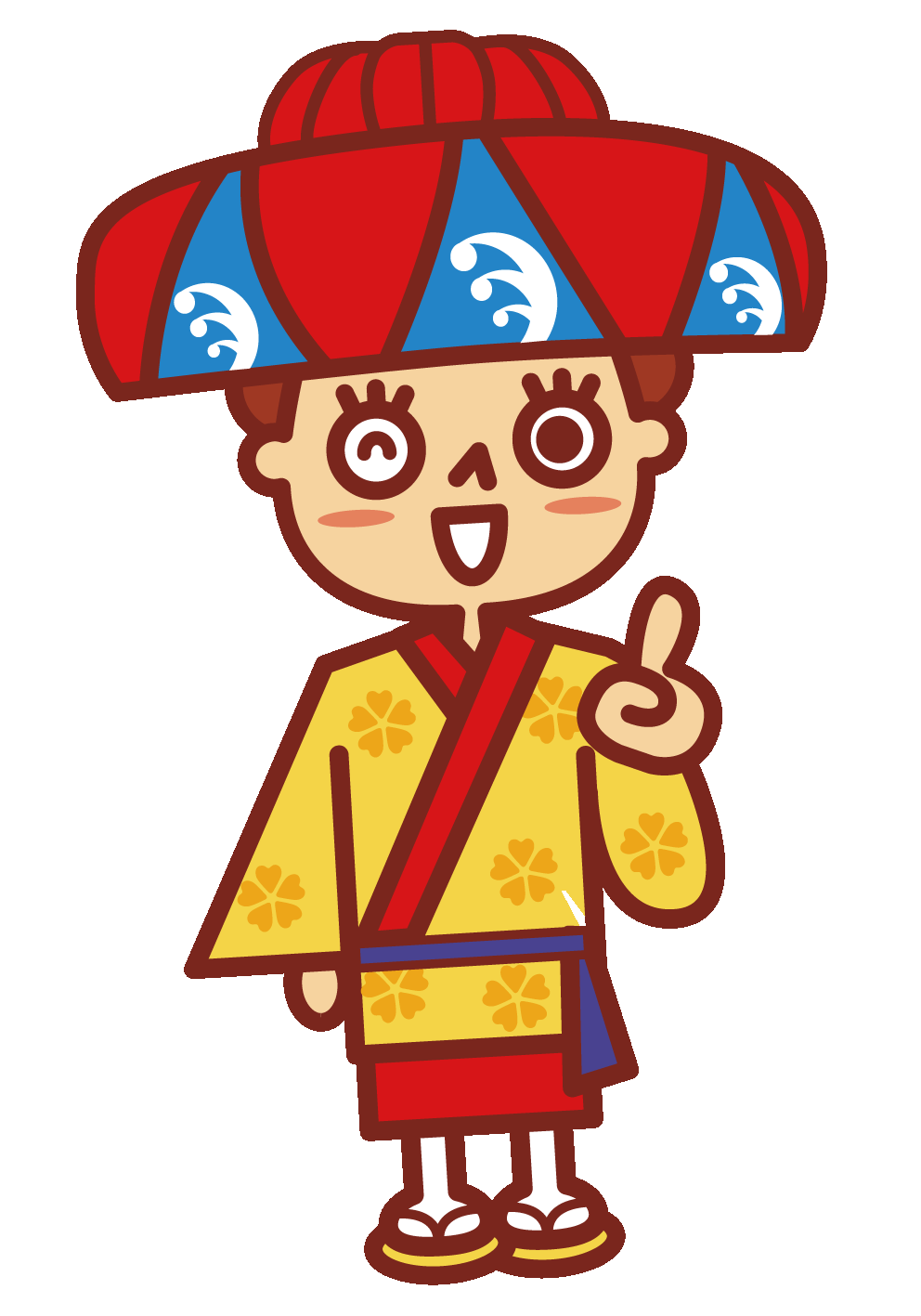 Q1～5의 문제를 바탕으로 오키나와에 대한 지식을 정리해봅시다.
지리・기후・산업・지역・역사
Q1
오키나와 지리에 대해서 간단하게 소개해주세요.
(예시답안)
Q2
오키나와 기후에 대해서 간단하게 소개해주세요
(예시답안)
Q3
오키나와 산업의 특징에 대해서 간단하게 소개해주세요.
(예시답안)
Q4
오키나와 지역에 대해서 간단하게 소개해주세요.
(예시답안)
Q5
오키나와 역사에 대해서 간단하게 소개해주세요.
(예시답안)
워크시트 중학생, 고등학생용
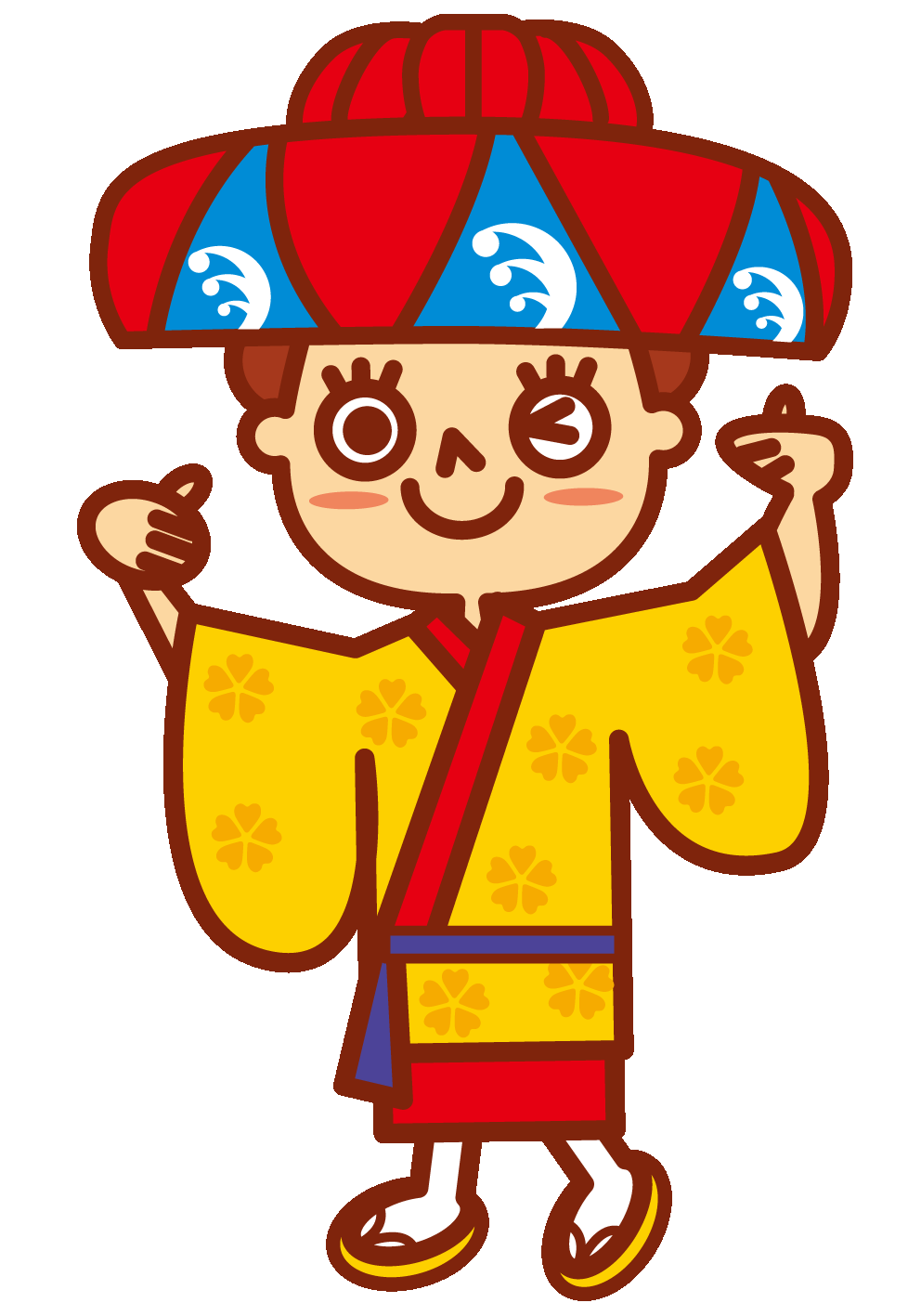 흥미를 느낀 부분, 의문스러운 부분 등에 대해 의논하여 자율테마를 정합시다.
테마검토
Q1
어떤 분야의 무엇에 흥미가 생겼나요?
Q2
어떤 부분에 대해 더 알고 싶나요?
Q3
의문스러운 부분은 무엇인가요?
Q4
방문하고 싶은 시설, 체험하고 싶은 메뉴는 무엇인가요?
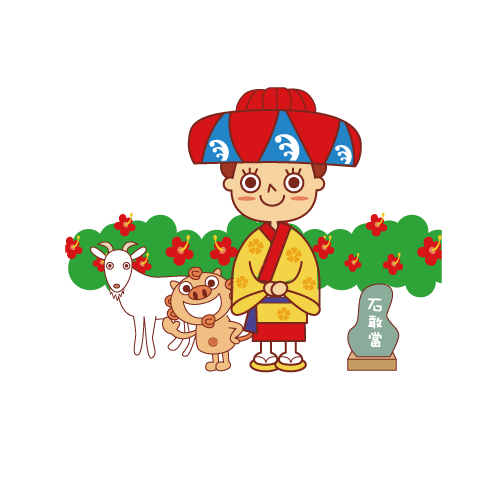 Q5
자율 연수테마안